ТЕМПЕРАТУРНАЯ МОДЕЛЬ СЕВЕРНОГО МОРСКОГО ПУТИ
-КАРТА ТОЧЕК НАБЛЮДЕНИЯ С УКАЗАНИЕМ МИНИМАЛЬНЫХ СРЕДНИХ   ТЕМПЕРАТУР ПО СЕЗОНАМ И МИНИМАЛЬНЫХ ЗАФИКСИРОВАННЫХ ТЕМПЕРАТУР ЗА 12 ЛЕТ ИЗМЕРЕНИЙ (2010-2021 ГГ)
-ТАБЛИЦА СРЕДНИХ ТЕМПЕРАТУР ЗА 12 ЛЕТ НАБЛЮДЕНИЙ (2010-2021 ГГ)
-ОРИЕНТИРОВОЧНЫЙ ПЕРЕЧЕНЬ КАТЕГОРИЙ ГРУЗОВ, ВОЗМОЖНЫХ К ПЕРЕВОЗКАМ ПО СМП В ЗАВИСИМОСТИ ОТ ВНЕШНИХ ТЕМПЕРАТУР
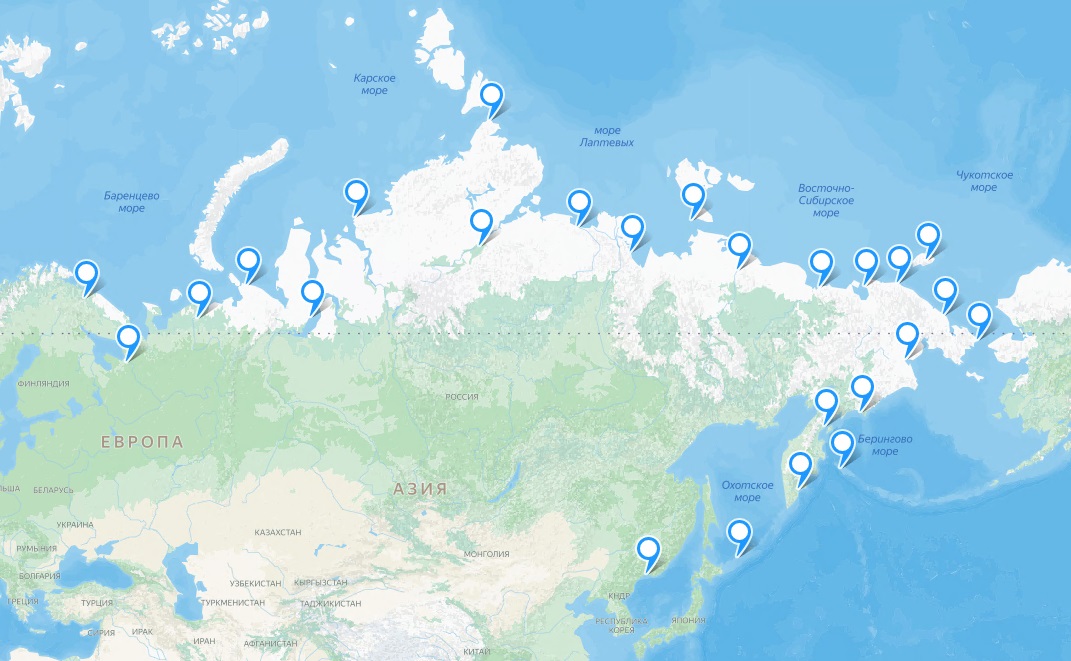 м.Челюскин
м.Кигилях
Диксон
Усть-Оленек
Хатанга
Тикси
Чокурдах
о.Врангеля
Певек
м.Биллингса
Амдерма
б.Амбарчик
Мурманск
м.Ванкарем
Новый Порт
Нарьян-Мар
Уэлен
Анадырь
Архангельск
Апука
Оссора
о.Беринга
Петропавловск-
Камчатский
Курильск
Владивосток